Exercer sa citoyenneté dans la République française et l’Union européenne
Enseignement moral et civique
Exemple de séquence
Programme première thème n°1
La mise en œuvre choisie
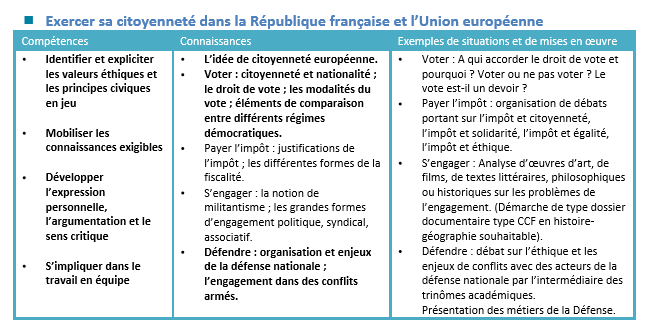 1°) Chaque connaissance qui compose le thème est abordée séparément
 
Une connaissance est abordée à partir d’une situation et elle aboutit à un projet => un projet
Lancement de la séquence
Faire émerger les connaissances des élèves sur le droit de vote : 
Qui a le droit de vote en France ?
2. Rappeler l’article 3 de la constitution de 1958
Article 3 de la constitution de 1958
[…] Le suffrage peut être direct ou indirect dans les conditions prévues par la Constitution. Il est toujours universel, égal et secret.
Sont électeurs, dans les conditions déterminées par la loi, tous les nationaux français majeurs des deux sexes, jouissant de leurs droits civils et politiques.

Source : http://www.legifrance.gouv.fr/
3. Analyse d’un sondage afin de :
 - Mettre en évidence le problème du droit de vote des étrangers aux municipales => Les étrangers communautaires ont ce droit depuis 1992 mais pas les étrangers extra-communautaires.
- Mettre en évidence l’opinion des Français sur le vote des étrangers extra-communautaires. 
 
Quel problème pose ce sondage à propos du droit de vote ? 
Qu’en pensent les Français ?
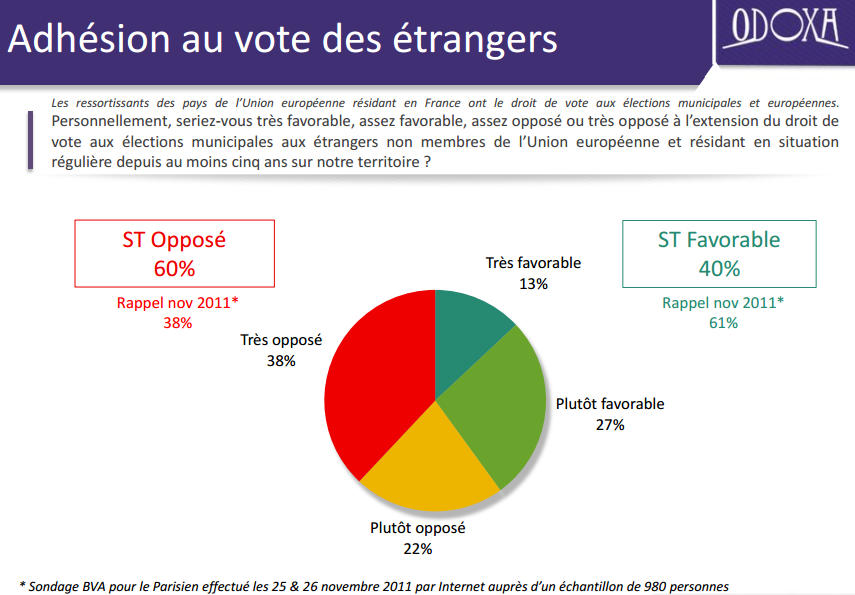 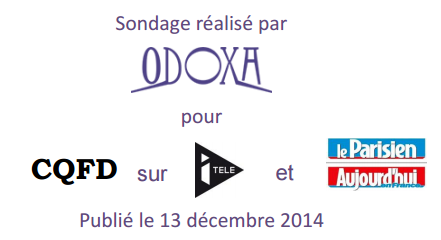 4. Lancer la réflexion des élèves :
Et vous qu’en pensez-vous ? Pourquoi ?
Source : http://www.odoxa.fr/6-francais-sur-10-opposes-au-droit-de-vote-des-etrangers/
Mise en situation de la séance 1
Doit-on accorder le droit de vote aux étrangers extra-communautaires aux élections municipales ? 


Pour tenter de trancher la question mesurons les avantages et les inconvénients d’une telle mesure.
Mise en œuvre de la séance 1
Premier travail : complétez  le tableau à partir des 6 textes
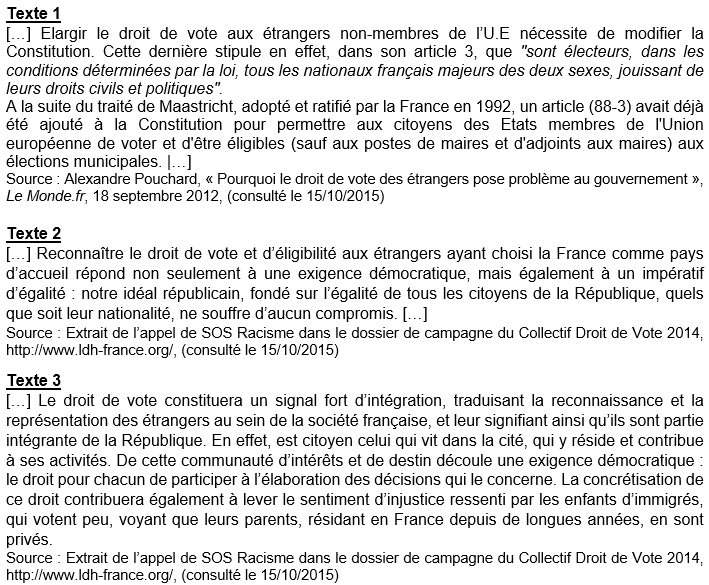 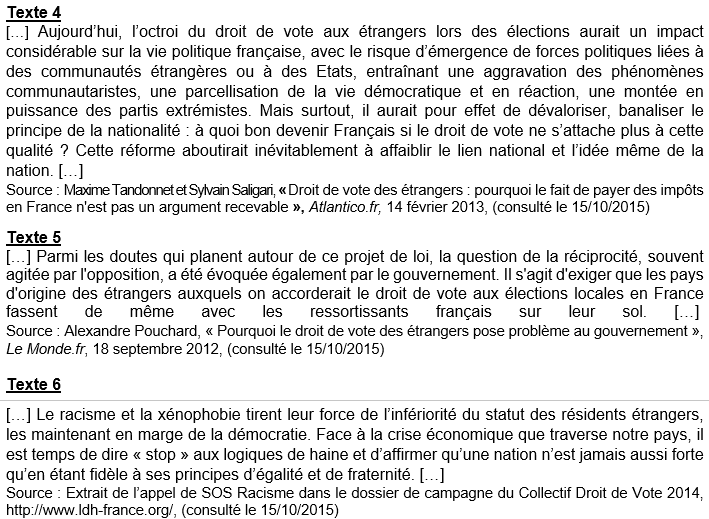 Synthèse :

Rappeler qui a le droit de vote en France
Montrer que le droit de vote des étrangers présente des avantages et des inconvénients => dilemme
Mise en situation de la séance 2
Joute d’arguments

Par équipe de 2, vous affrontez à l’oral une autre équipe qui défend le point de vue contraire au votre à propos du droit de vote

Règles de la joute :
 A chaque fois qu’une équipe expose un argument elle gagne 1 point
 Une équipe a le droit d’exposer un argument uniquement après avoir contredit l’argument de l’équipe adverse
 Si l’équipe adverse n’est pas capable de contredire l’argument mon équipe a le droit d’exposer un nouvel argument
 La première équipe qui arrive à 5 points a gagné
Mise en œuvre de la séance 2
Premier travail : formulez votre point de vue

Deuxième travail : à partir du tableau de la séance 1 et du dossier documentaire fourni, formulez 5 arguments et expliquez-les
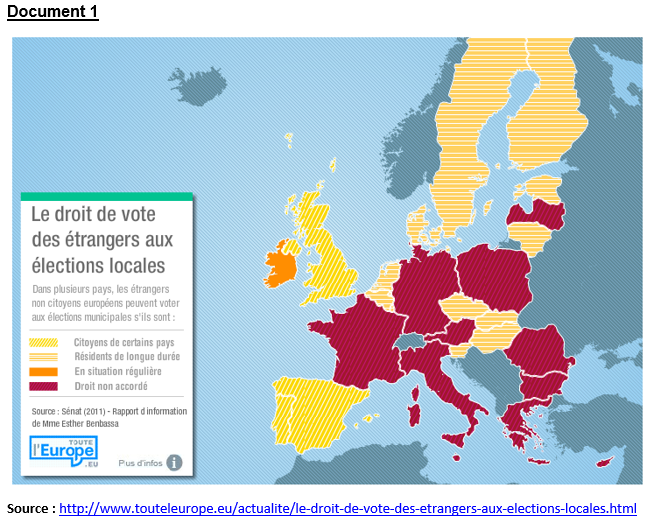 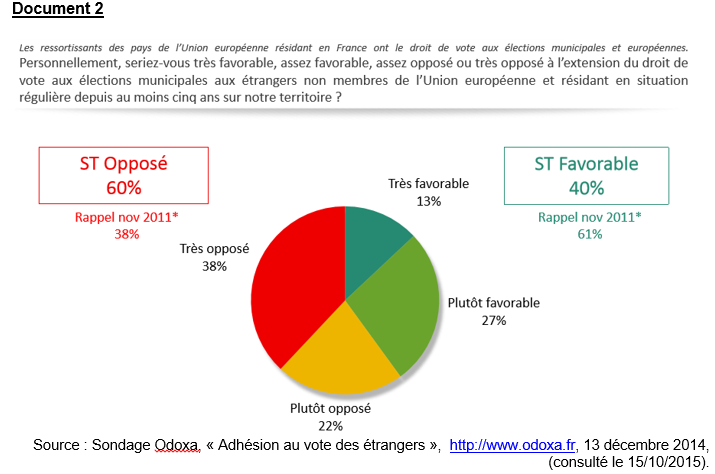 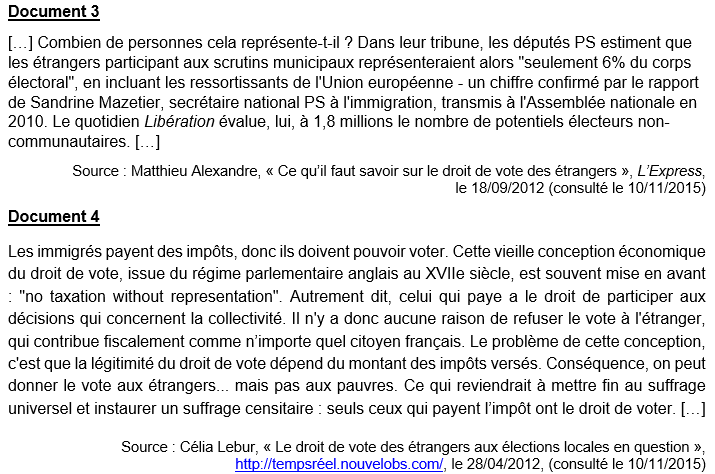 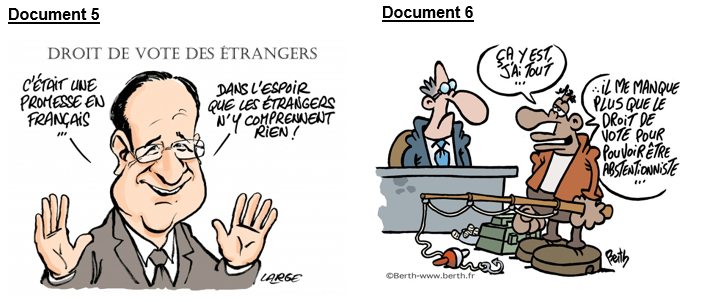 Troisième travail : recopiez dans le tableau 3 de vos 5 arguments et donnez-le à l’équipe adverse
Quatrième travail : lisez les arguments fournis par l’équipe adverse et formulez pour chacun d’eux un contre-argument
Argument adverse n°1
Argument adverse n°2
Argument adverse n°3
Contre-argument n°1
Contre-argument n°2
Contre-argument n°3
Cinquième travail : joutez !
Evaluation
Evaluation finale ?
Evaluation continue : chaque production orale et/ou écrite des groupes
Pistes de réflexion sur la question en débat 

susciter une réflexion sur la limitation de ce droit revendiqué aux élections municipales. Ce peut être alors l’occasion de rappeler les différentes élections organisées en France ; 

comparer avec d’autres types d’élections, non politiques : les élections professionnelles, les élections scolaires (prévoir un prolongement, un parallèle avec les élections des représentants des élèves en lien avec la vie scolaire) ; 

en prolongement ou en enrichissement du débat, poser la question du droit/devoir de vote, celle de l’abstention alors que ceux qui ne disposent pas de ce droit le revendiquent.